PERSONEL GENEL MÜDÜRLÜĞÜ
NORM KADRO BİLGİ SİSTEMİ
NORM KADRO NEDİR?
Kamu Kurum ve Kuruluşlarının görevlerini etkin ve verimli bir şekilde yerine getirebilmeleri için unvan grubu ve sayı itibarıyla bulunması gereken azami personel sayısıdır. 
	Bakanlığımızın tüm birimleri için, mevcut çalışanlar dahil her bir unvan, sadece kuruluşlar için ayrıca  bölüm (Örn: Ziraat Mühendisi/Toprak Bölümü), bazında bulunması gereken en fazla personel sayısıdır.
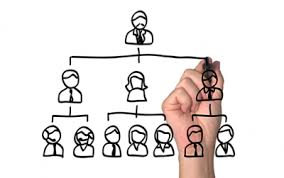 NORM KADROYA DAHİL PERSONEL
Yeni ‘‘Tarım ve Orman Bakanlığı Norm Kadro Yönergesi’’ gereği Merkez ve Taşra Teşkilatında aşağıdaki unvanlarda çalışan personel
Personelin kadrolu veya sözleşmeli olması fark etmiyor!
NORM KADRO DIŞI TUTULAN PERSONEL
Atama ve görevlendirme biçimine bakılmaksızın Tüm Yöneticilerimiz ve Eşleri
TBMM’de TKDK, Ajanslar veya benzeri kurumda görevli (aylıksız izinli olanlar)
Kurum içi veya kurum dışına geçici olarak görevlendirilenler
Yönetici kadro veya pozisyonlarında bulunurken görevi sona erenler
Ayrıca Bakanlığımız personelinden;
Eşi Mülki İdare Amirliği Hizmetleri Sınıfı Mensubu
Eşi Jandarma Hizmetleri Sınıfı Mensubu
Eşi Sahil Güvenlik Hizmetleri Sınıfı Mensubu
Eşi Emniyet Hizmetleri Sınıfı Mensubu
Eşi Türk Silahlı Kuvvetleri Mensubu
Eşi Hakim veya Savcı olanlar
NORM KADRO BİLGİ SİSTEMİ GİRİŞLERİ
Bakanlığımızın tüm birimleri için;

pbys.tarimorman.gov.tr
web adresi kullanılacaktadır.

	Norm kadro güncellemesi yılda en fazla bir defa sistem üzerinden girilen veriler ve matematiksel işlemlerle yapılmaktadır!

YAZI İLE YAPILAN TALEPLER DİKKATE ALINMAMAKTADIR!
NORM KADRO HESAPLAMA TABLOSU ÖRNEĞİ
NORM KADRO BİLGİ SİSTEMİ YETKİ DAĞILIMIMERKEZ TEŞKİLAT
NORM KADRO KRİTERLERİ (4962 ADET)
GENEL MÜDÜRLÜKLER       (3512 Adet)
AVRUPA BİRLİĞİ VE DIŞ İLİŞKİLER GENEL MÜDÜRLÜĞÜ             159
BALIKÇILIK VE SU ÜRÜNLERİ GENEL MÜDÜRLÜĞÜ                      177
BİTKİSEL ÜRETİM GENEL MÜDÜRLÜĞÜ                                          266
ÇÖLLEŞME VE EROZYONLA MÜCADELE GENEL MÜDÜRLÜĞÜ   163
DOĞA KORUMA VE MİLLİ PARKLAR GENEL MÜDÜRLÜĞÜ          293
GIDA VE KONTROL GENEL MÜDÜRLÜĞÜ                                        470
HAYVANCILIK GENEL MÜDÜRLÜĞÜ                                                  157
HUKUK HİZMETLERİ GENEL MÜDÜRLÜĞÜ                                        62
PERSONEL GENEL MÜDÜRLÜĞÜ                                                       377
SU YÖNETİMİ GENEL MÜDÜRLÜĞÜ                                                  314
TARIM REFORMU GENEL MÜDÜRLÜĞÜ                                           720
TARIMSAL ARAŞTIRMALAR VE POLİTİKALAR GENEL MÜDÜRLÜĞÜ    354
BAŞKANLIKLAR (1450 Adet)
STRATEJİ GELİŞTİRME BAŞKANLIĞI                                     253
ŞEKER DAİRESİ BAŞKANLIĞI                                                   65
TÜTÜN VE ALKOL DAİRESİ BAŞKANLIĞI                             278
BİLGİ İŞLEM DAİRESİ BAŞKANLIĞI                                       136
EĞİTİM VE YAYIN DAİRESİ BAŞKANLIĞI                              240
DESTEK HİZMETLERİ DAİRESİ BAŞKANLIĞI                        478
NORM KADRO BİLGİ SİSTEMİ YETKİ DAĞILIMI İL VE İLÇE TARIM ve ORMAN MÜDÜRLÜKLERİ
NORM KADRO KRİTERLERİ (1029 ADET)
İL MÜDÜRLÜKLERİ ŞUBELERİ       (756 Adet)
ARAZİ TOPLULAŞTIRMA VE TARIMSAL ALTYAPI ŞUBE MÜDÜRLÜĞÜ	  62
BALIKÇILIK VE SU ÜRÜNLERİ ŞUBE MÜDÜRLÜĞÜ		  51
BİTKİSEL ÜRETİM VE BİTKİ SAĞLIĞI ŞUBE MÜDÜRLÜĞÜ		100
GIDA VE YEM ŞUBE MÜDÜRLÜĞÜ				  40
HAYVAN SAĞLIĞI ve YETİŞTİRİCİLİĞİ(/Su ürünleri) ŞUBE MÜDÜRLÜĞÜ	107/153
KIRSAL KALKINMA VE ÖRGÜTLENME ŞUBE MÜDÜRLÜĞÜ		  57
KOORDİNASYON VE TARIMSAL VERİLER ŞUBE MÜDÜRLÜĞÜ	  44
ÇAYIR, MERA VE YEM BİTKİLERİ ŞUBE MÜDÜRLÜĞÜ		  47
İDARİ VE MALİ İŞLER ŞUBE MÜDÜRLÜĞÜ			  95
İLÇE MÜDÜRLÜKLERİ (273 Adet)
ZİRAAT İŞLERİ			103
HAYVAN SAĞLIĞI İŞLERİ		  53
GIDA DENETİMİ İŞLERİ			  33
BALIKÇILIK VE SU ÜRÜNLERİ İŞLERİ		  32
İDARİ İŞLER				  42
NORM KADRO BİLGİ SİSTEMİ YETKİ DAĞILIMIBÖLGE MÜDÜRLÜKLERİ
BÖLGE MÜDÜRLÜĞÜ NORM KRİTERLERİ (427 ADET)
ŞUBE MÜDÜRLÜKLERİ       (357 Adet)
PLANLAMA VE KOORDİNASYON ŞUBE MÜDÜRLÜĞÜ	  25
MİLLİ PARKLAR ŞUBE MÜDÜRLÜĞÜ		  46
AVCILIK VE YABAN HAYATI ŞUBE MÜDÜRLÜĞÜ		  47
DOĞA KORUMA VE SULAK ALANLAR ŞUBE MÜDÜRLÜĞÜ	  57
İDARİ VE MALİ İŞLER ŞUBE MÜDÜRLÜĞÜ 		  47
İL ŞUBE MÜDÜRLÜĞÜ	                                                                111
MİLLİ PARK/TARİHİ MİLLİ PARK MÜDÜRLÜĞÜ                          24
ŞEFLİKLER                  (70 Adet)
DKMP ŞEFLİKLERİ			 23
MİLLİ PARK/TARİHİ MİLLİ PARK ŞEFLİKLERİ	 25
YABAN HAYATI ÜRETİM ŞEFLİKLERİ		 11
YABAN HAYATI TİCARET ŞEFLİKLERİ		 11
NORM KADRO BİLGİ SİSTEMİ YETKİ DAĞILIMI KURULUŞ MÜDÜRLÜKLERİ
KURULUŞ MÜDÜRLÜĞÜ NORM KRİTERLERİ (21 506 ADET)
BAĞLI BULUNAN BİRİM		       KURULUŞ SAYISI         KRİTER SAYISI
GIDA VE KONTROL GENEL MÜDÜRLÜĞÜ	                                         	                84		      	            8 578
TARIMSAL ARAŞTIRMALAR VE POLİTİKALAR GENEL MÜDÜRLÜĞÜ	                48	                          	          11 037
BİTKİSEL ÜRETİM GENEL MÜDÜRLÜĞÜ			                  9			              618	
EĞİTİM VE YAYIN DAİRESİ BAŞKANLIĞI                                                                            9                                                          918                                                       
TARIM REFORMU GENEL MÜDÜRLÜĞÜ                           		                  1	                                                         109
HAYVANCILIK GENEL MÜDÜRLÜĞÜ	                              		                  1			              105
STRATEJİ GELİŞTİRME BAŞKANLIĞI                                          		                  1			                52
DESTEK HİZMETLERİ DAİRESİ BAŞKANLIĞI                                         	                  1                                                            89	              						              
						                154                                                  21 506
TEŞEKKÜR EDERİM
Ömer ŞENTÜRK
Seçme ve Yerleştirme Daire Başkanlığı
Şube Müdürü